«Lokalmat på Hvermannsens fat»
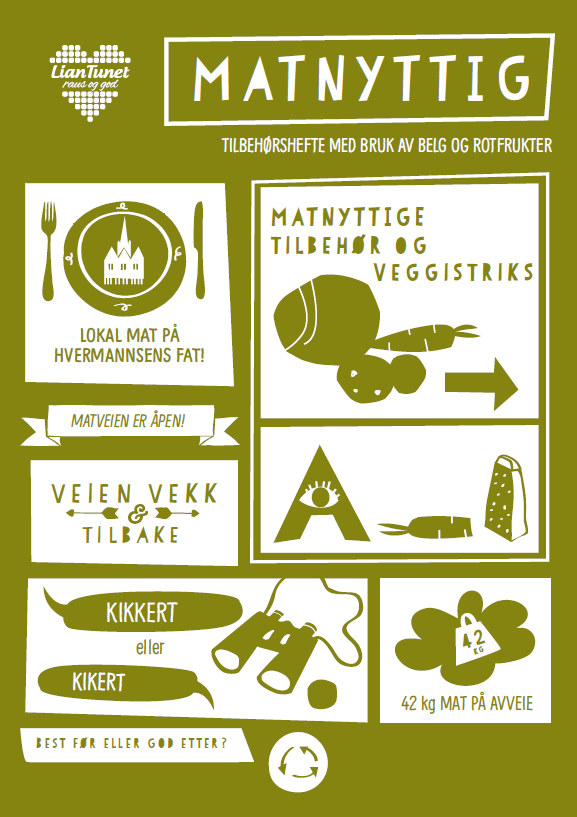 MATNYTTIGE VEGETARTIPS
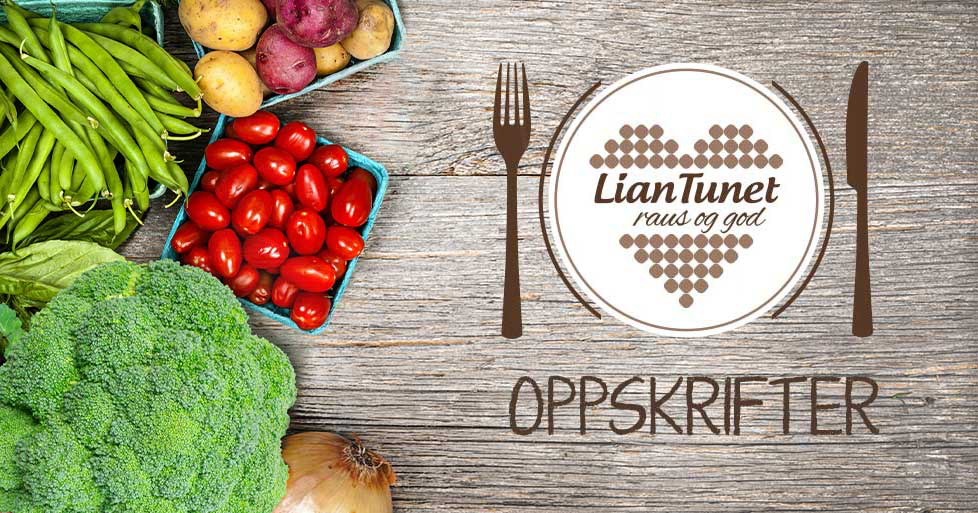 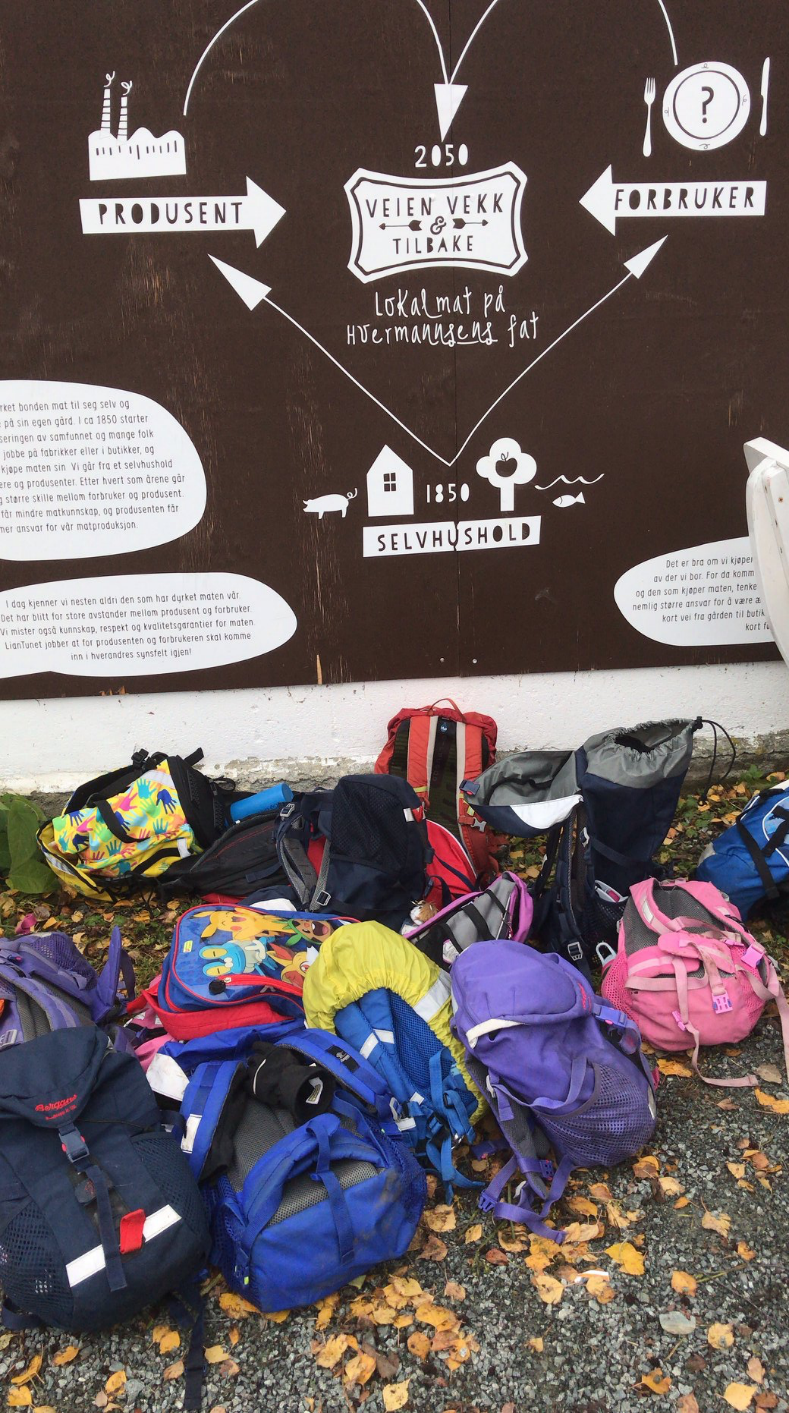 “Mat er mer enn å bli mett”
Måltidsglede
Lokal forankring
Matkultur
Bærekraft
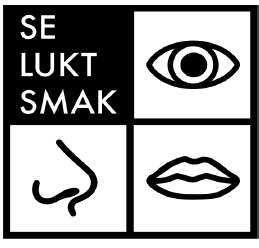 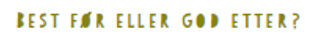 Mat og miljø!
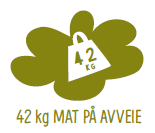 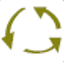 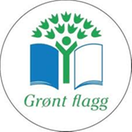 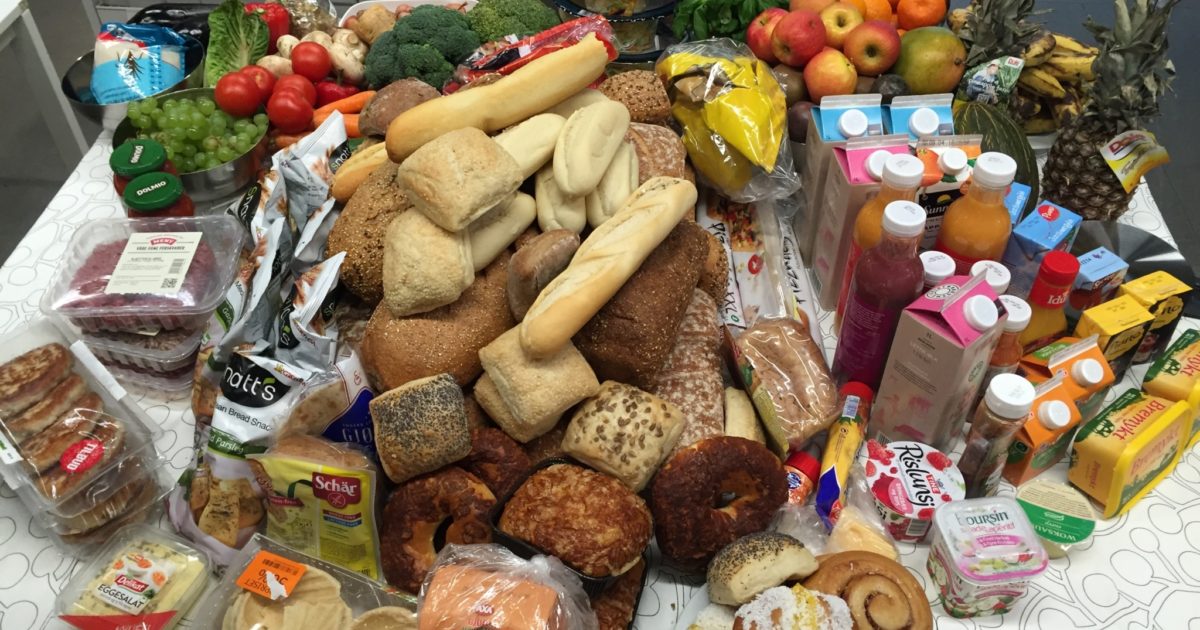 FNs bærekraftsmål
Nasjonale retningslinjer
Trøndersk Matmanifest
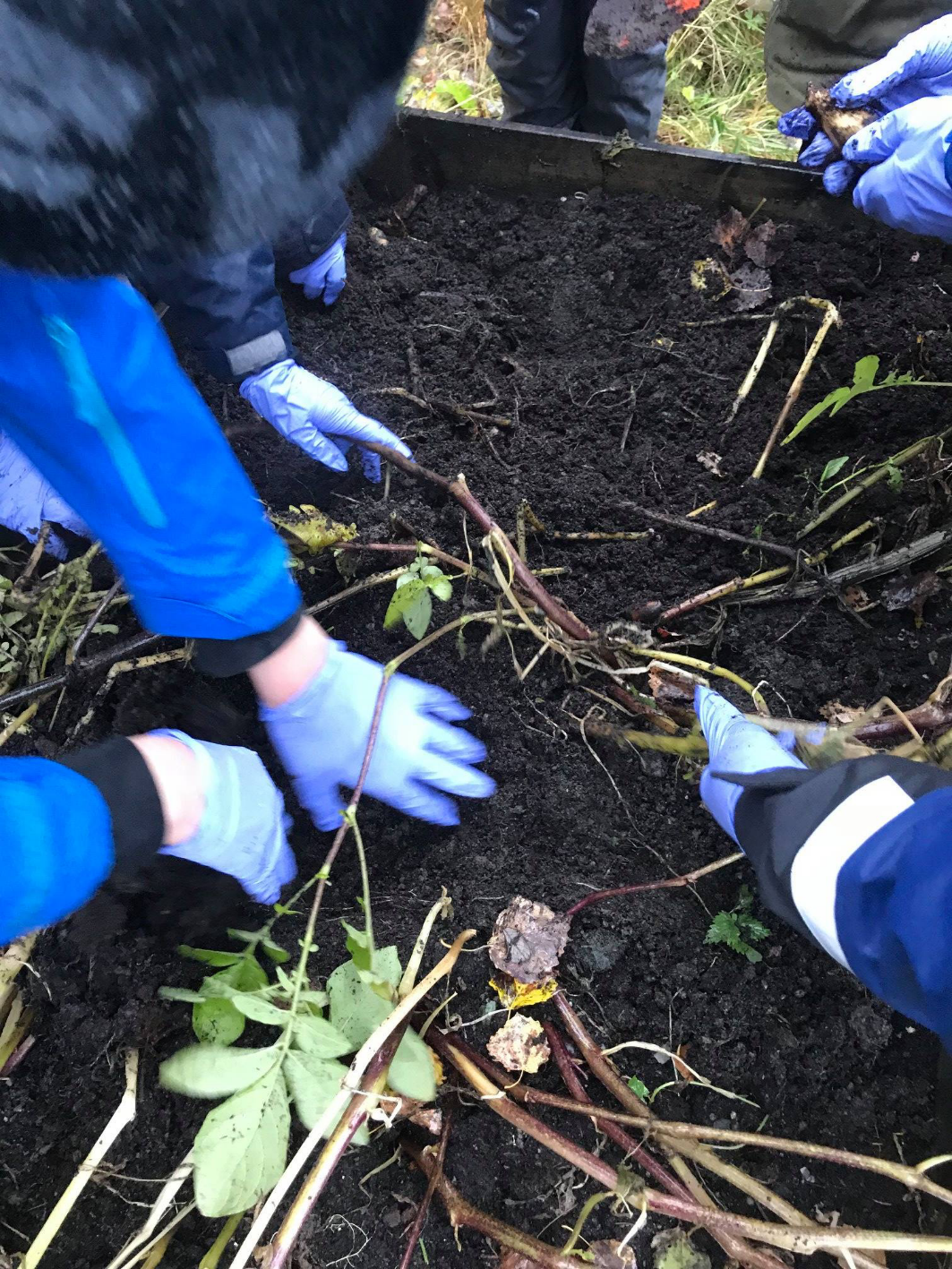 Nasjonal faglig retningslinje: Mat og Måltid i barnehagen
Måltidene i  barnehagen skal være en pedagogisk arena der barna får medvirke i mat og måltidsaktiviteter
Barnehagen bør servere grønnsaker og frukt eller bær hver dag.
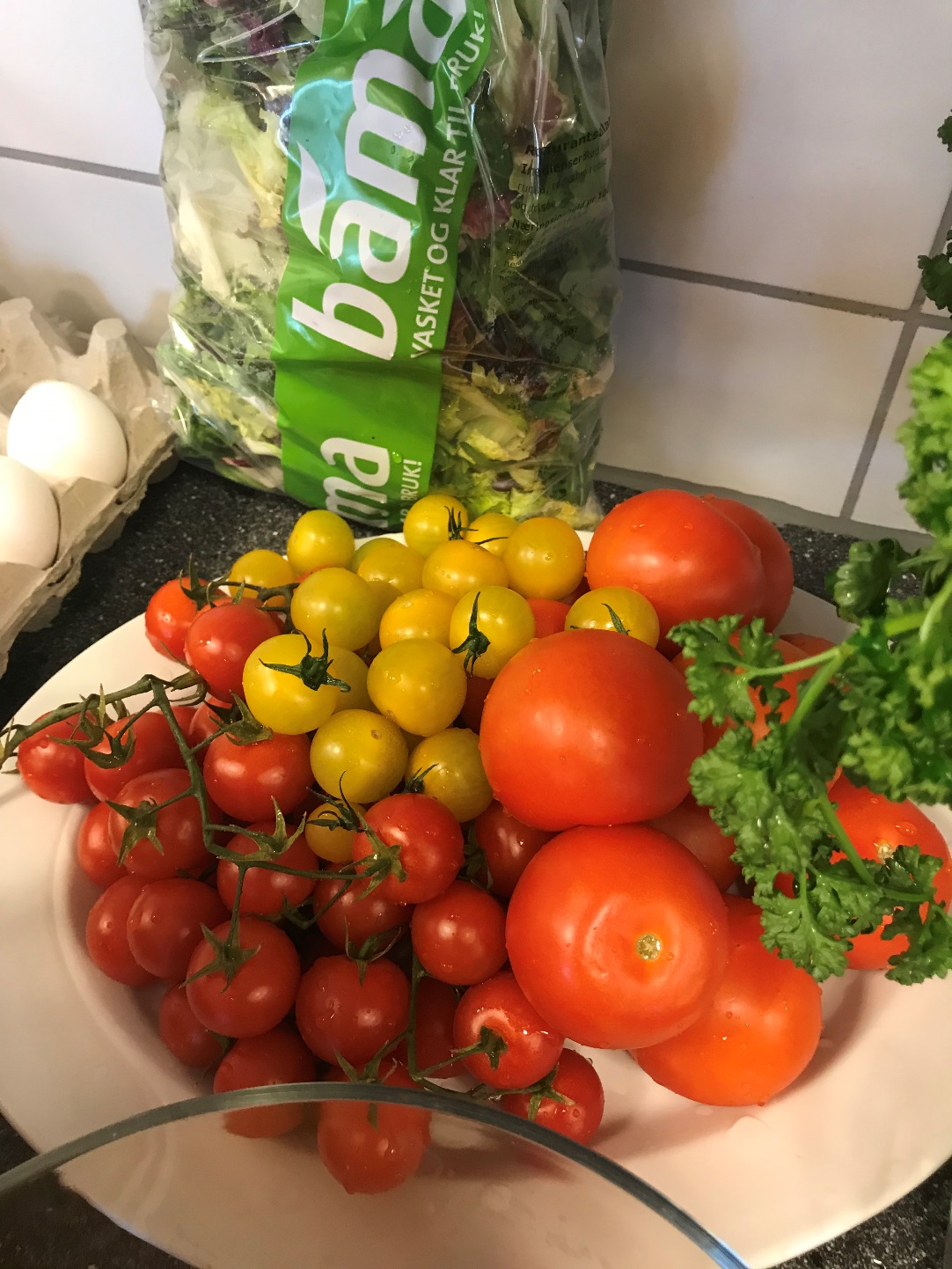 Refleksjon
SPISES DET NOK GRØNNSAKER ?
Hva kan vi gjøre for å servere mer grønnsaker i vår barnehage?

Hvordan kan vi jobbe med grønnsaker for at barna skal få lyst til å smake på mange forskjellige typer?
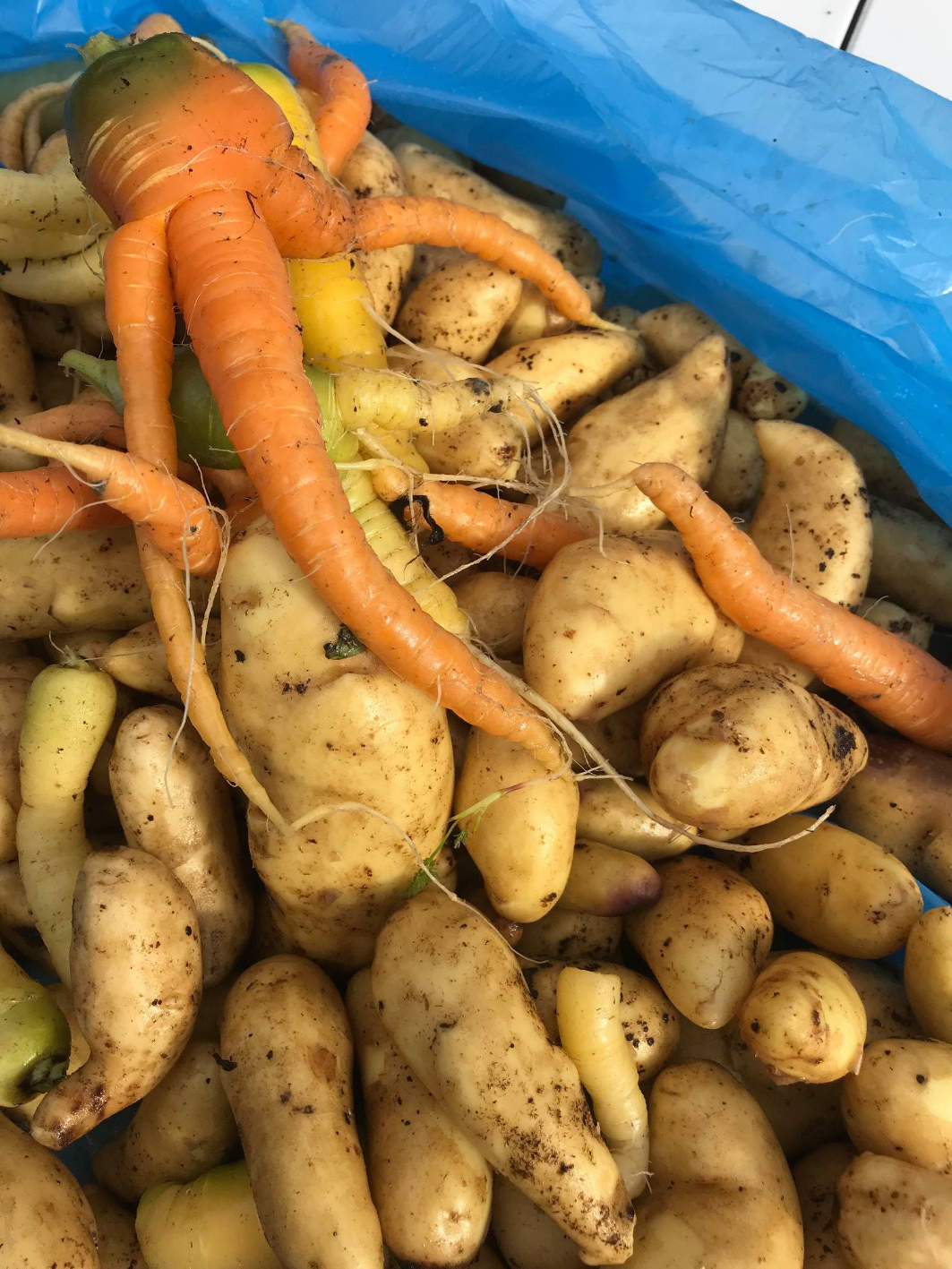 Matnyttige tips!
Koke
Bake
Steke
Skrelle
Kutte
Smake
[Speaker Notes: Demo og smak av: Saltbakt sellerirot med nøttesmør. Grønnkålchips – ovnsbakt. Jordskokk – fritert.  Soppsuppe – kokt
Søt avslutning –  surt, søtt og bittert]
Sunnere barn:
http://www.sunnerebarn.no/maltidssjekken/

Folkelig i Bergen - Matjungelen:
http://folkelig.no/dettegjorvi/matjungelen/ 

Nasjonalt Senter for mat, helse  og  fysisk aktivitet:
Kartleggingsverktøy for barnehage. https://mhfa.no/kartleggingsverktoy-for-mat-og-maltid-i-barnehagen
 
Enkel sjekkliste for retningslinjene gir mat og måltid i skolen. 
https://mhfa.no/sjekklister-til-retningslinje-for-mat-og-maltider-i-skolen

Norsk Smaksskulen:
http://kulturarv.no/norsk-smaksskule 

Fiskesprell: 
https://fiskesprell.no/
Matnyttige linker!